What do people need to live?
must have
want
need
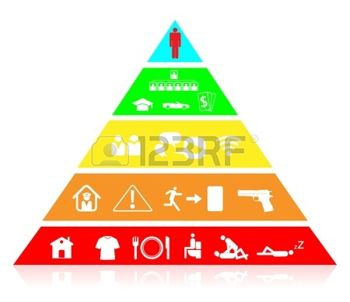 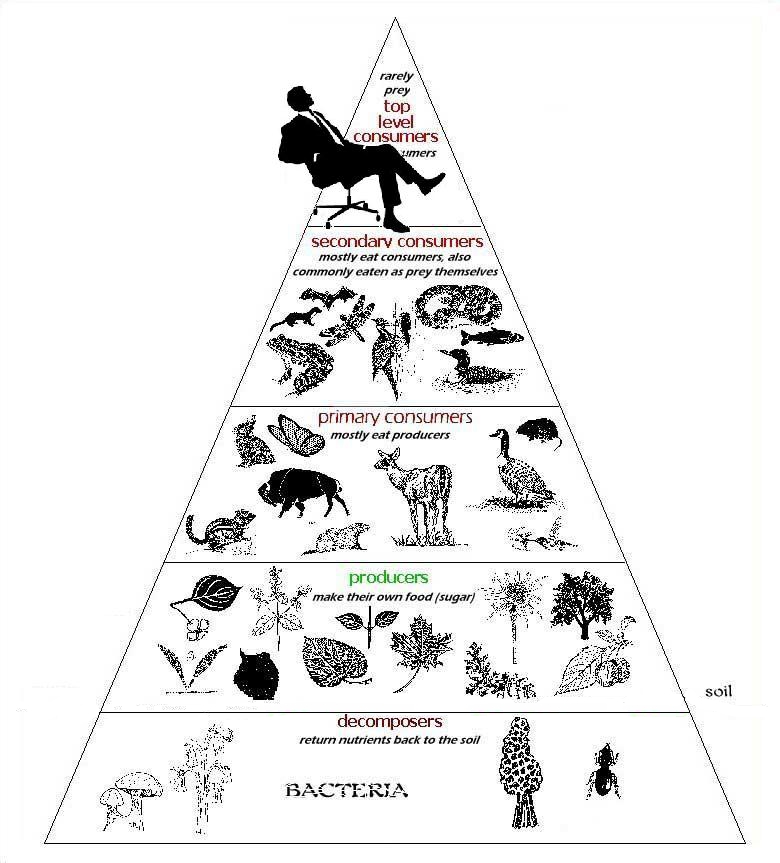 How do we get food?  Where from?
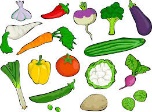 What do plants/ animals need to grow?
Who are producers? Who are consumers?
Have you ever heard about a food chain?
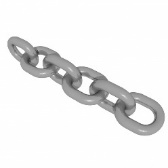 Why can´t we grow bananas, oranges, pine apples, 
and things like that in our fields?
From the field to the market
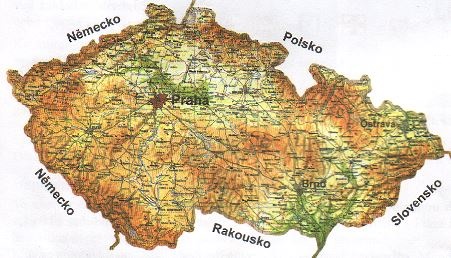 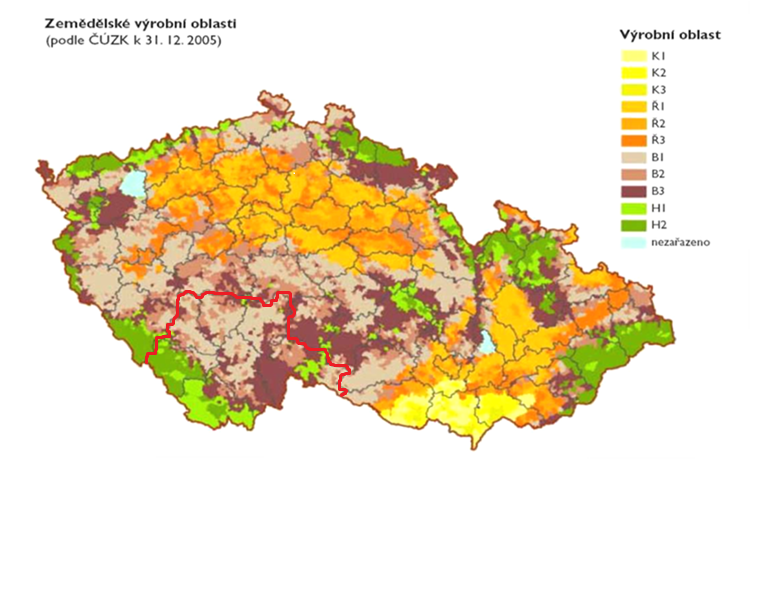 Agricultural regions in CR
Southern Bohemia
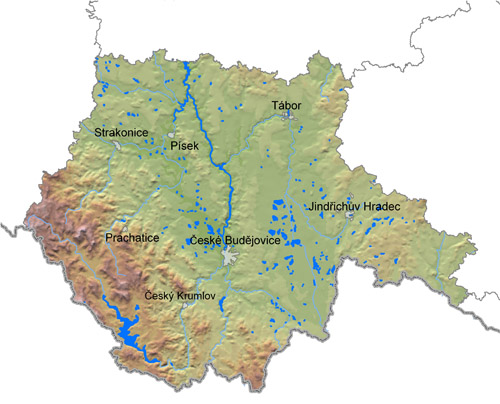 Maiz region  K1, K2,K3 + corn
Sugar beet Ř1, Ř2, Ř3 + corn
Potatoe region B1, B2 a B3
Highlands reg. – fodder H1 a H2
Main crops in Southern Bohemia
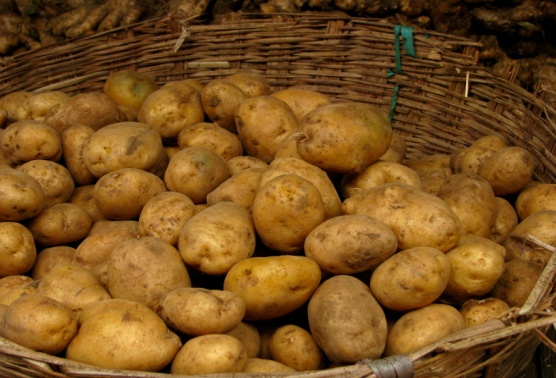 potatoes
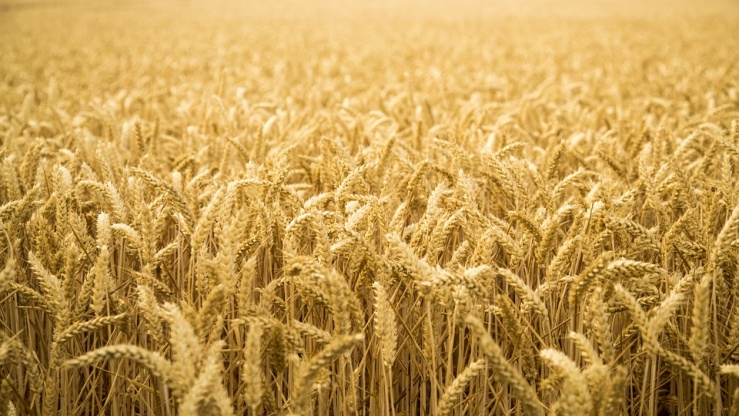 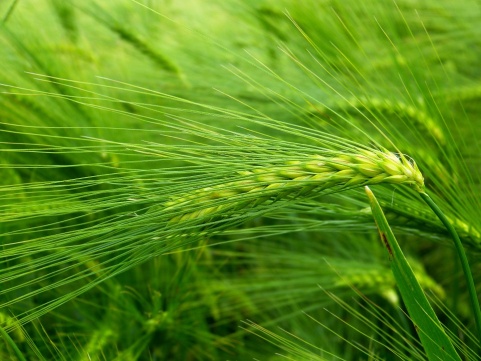 corn: wheat
corn: barley
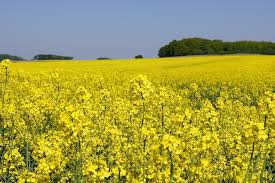 rapeseed/colza
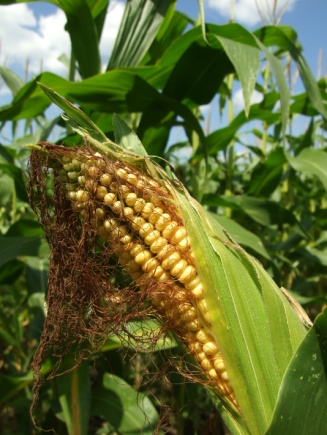 maize
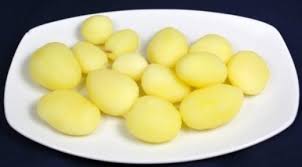 Potatoes
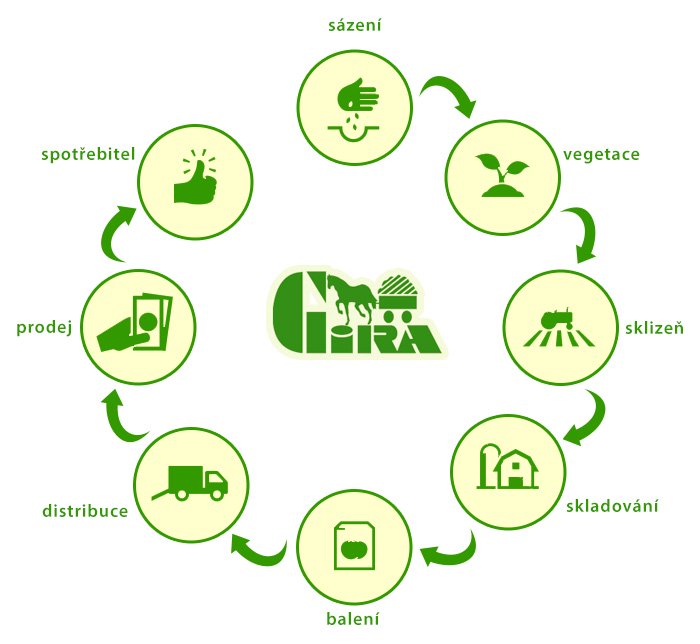 planting
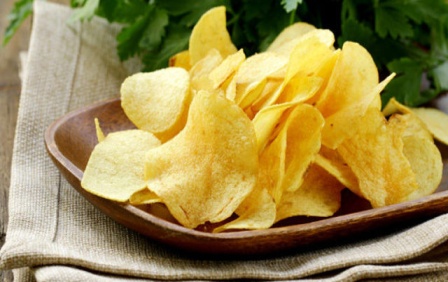 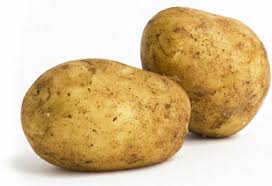 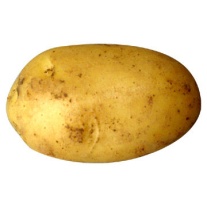 How potatoes are grown:
vegetation
consumer
Watch the video carefully. Then work in pairs and try to describe the process 
of growing potatoes until they get to our plate.
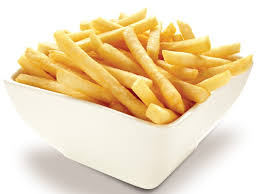 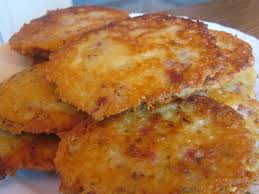 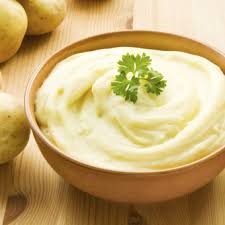 harvest
sale
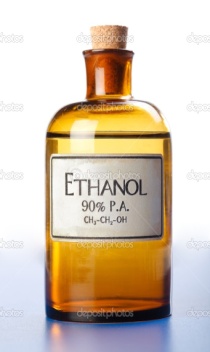 What is made from potatoes?
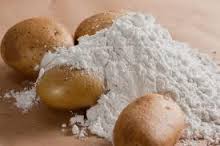 storage
distribution
packing
Corn: wheat
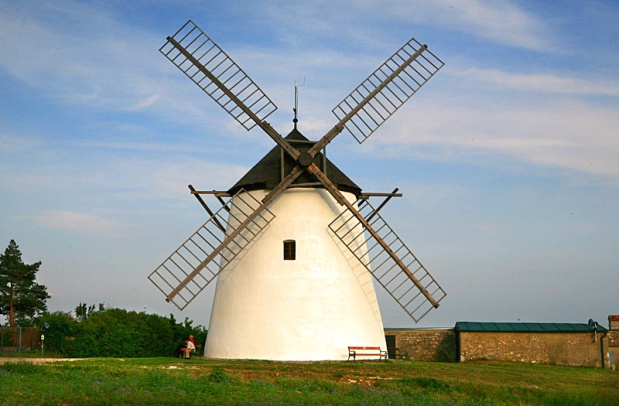 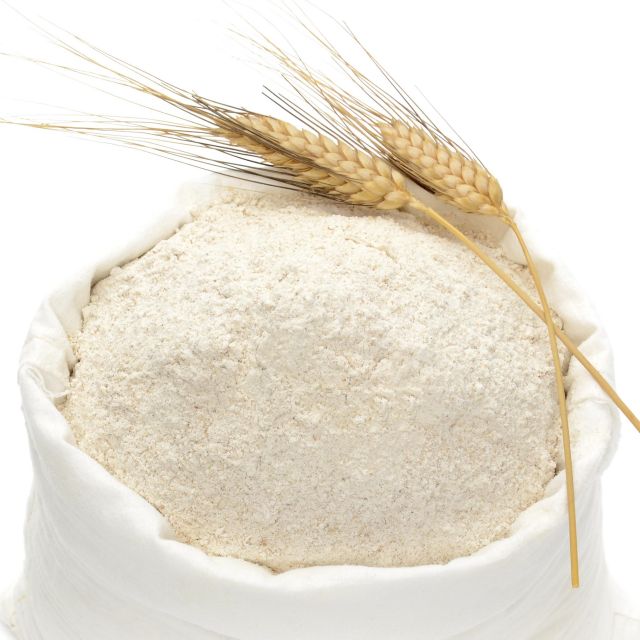 pastry
mill
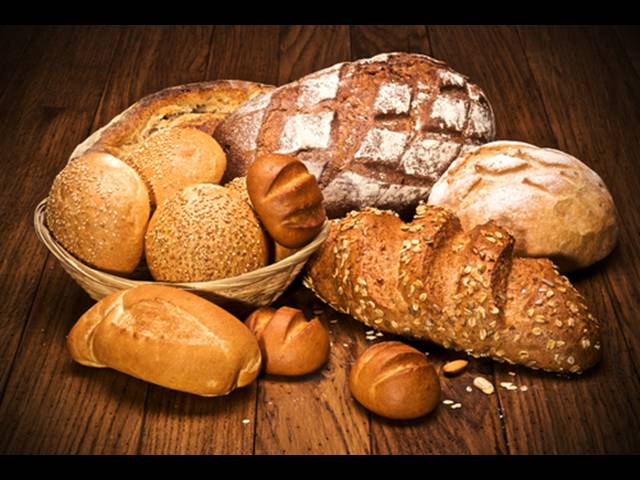 flour
Corn: barley
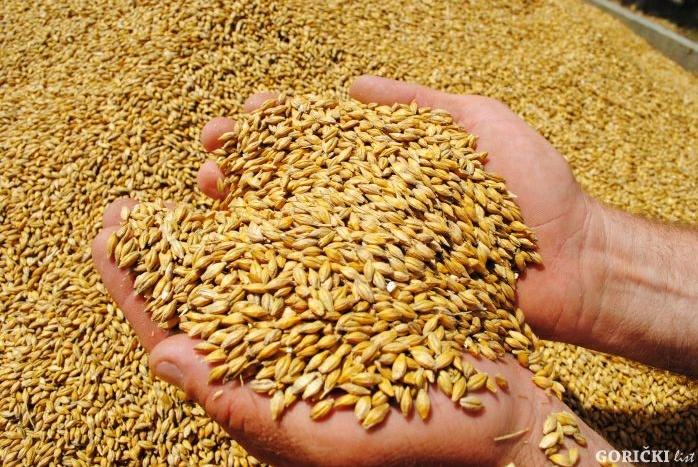 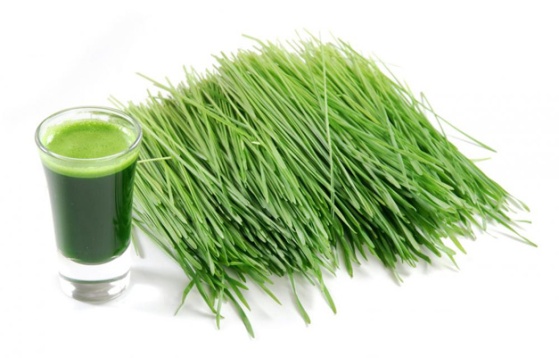 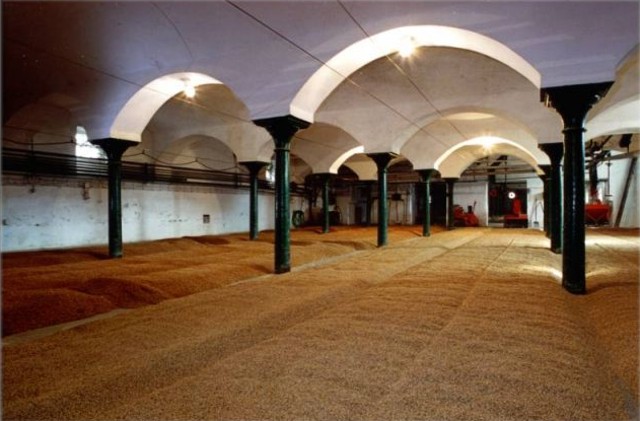 dietary supplement:
green barley
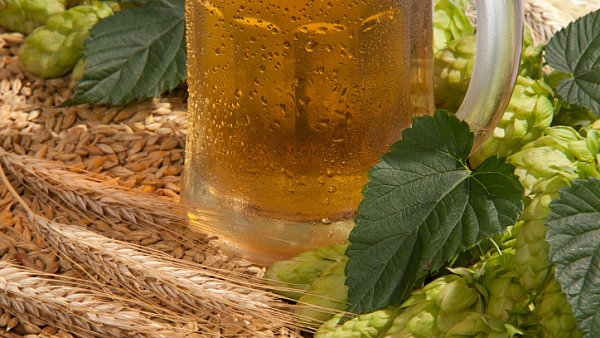 malt
Colza = rapessed
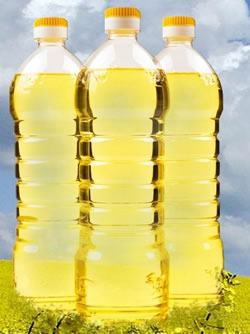 bees pollinate
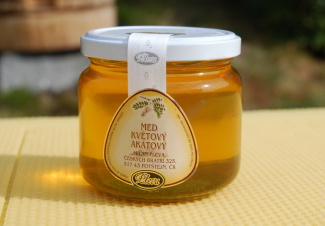 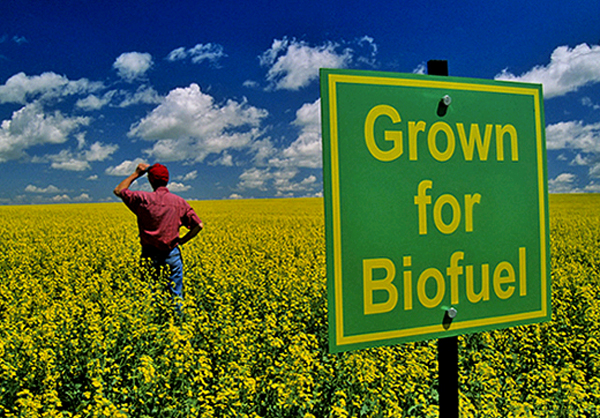 oil
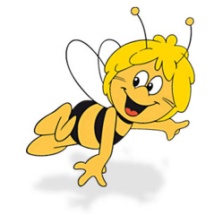 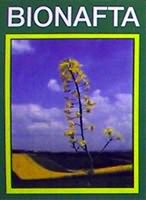 Maize
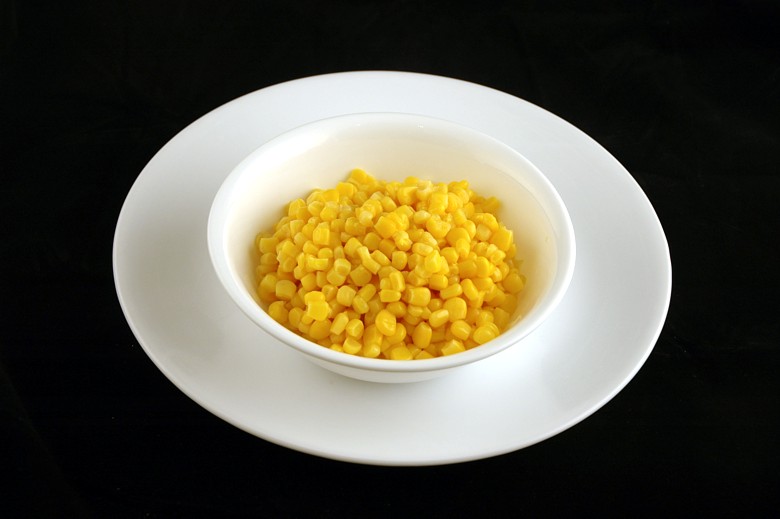 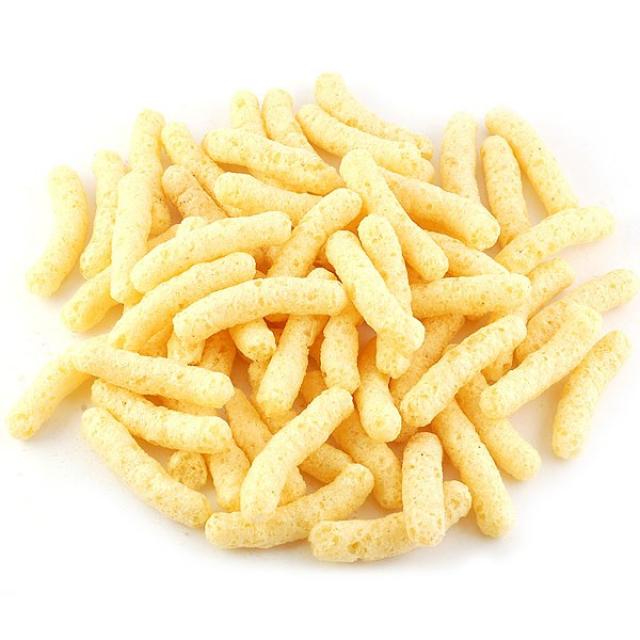 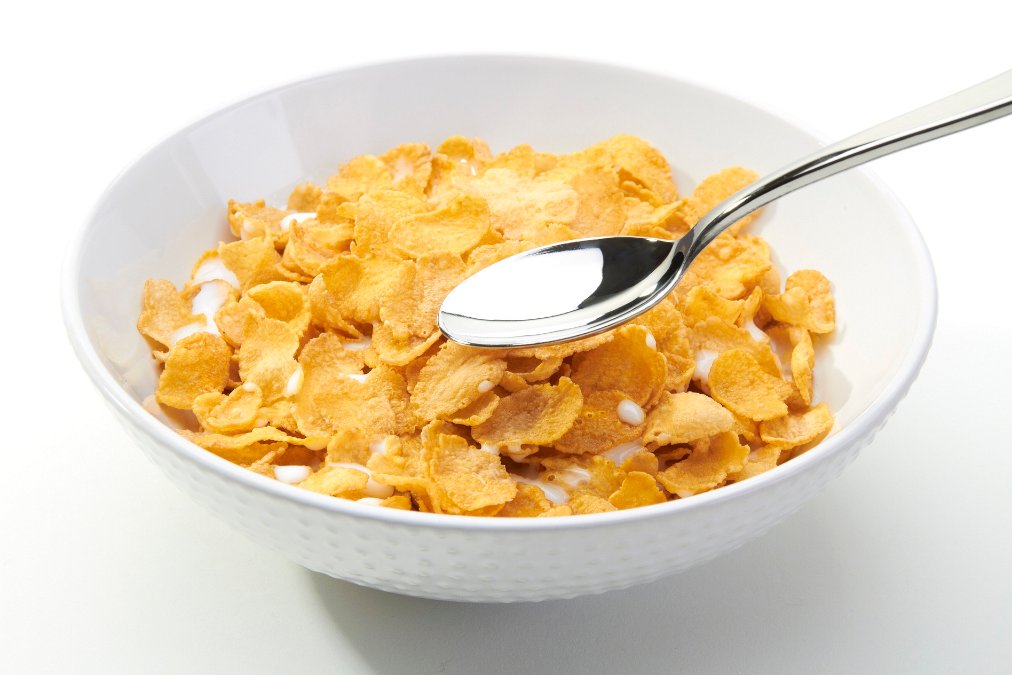 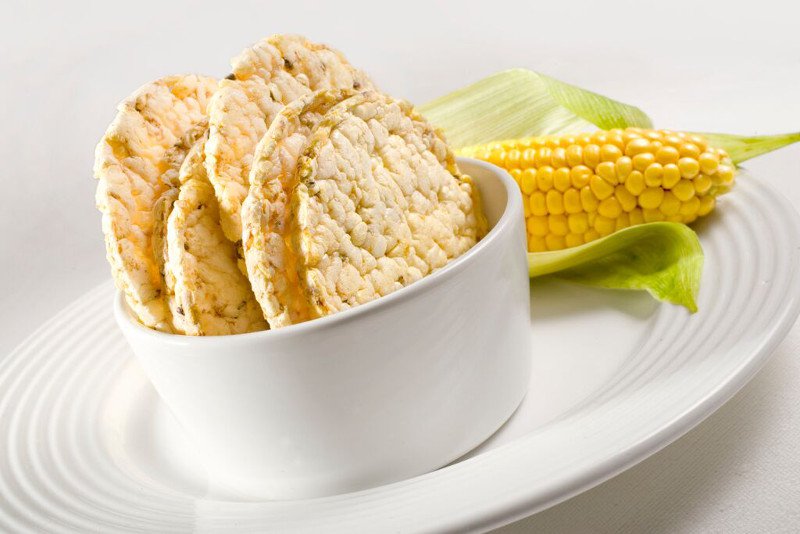 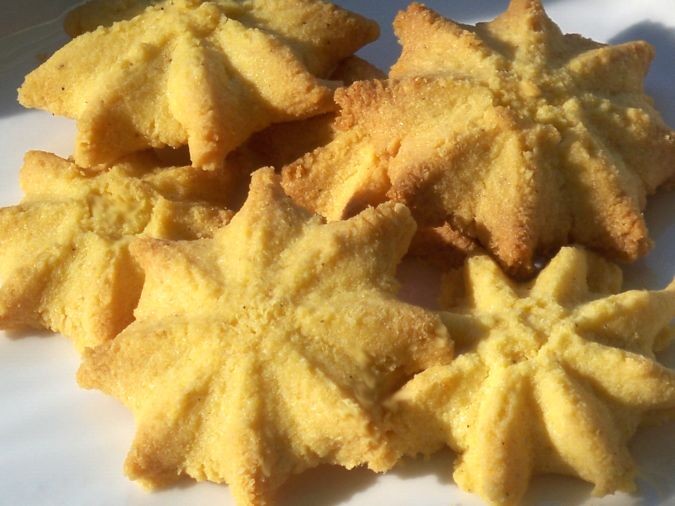 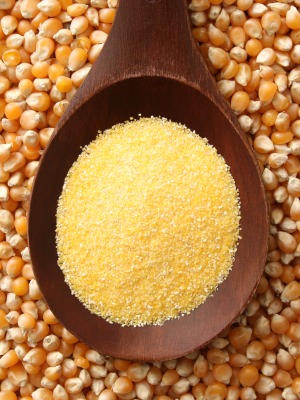 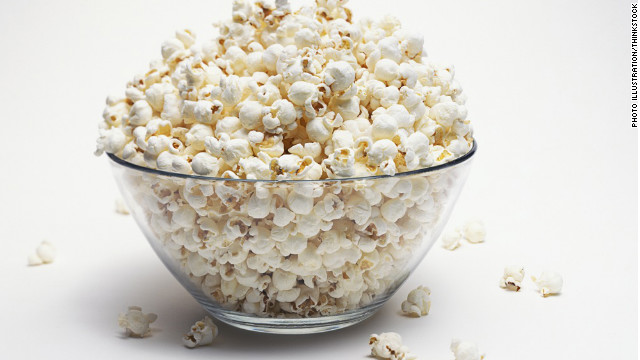 Bio gas from maize
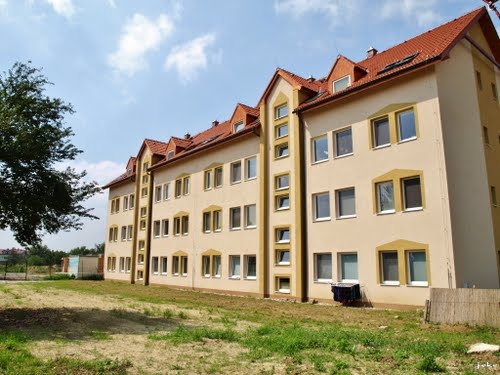 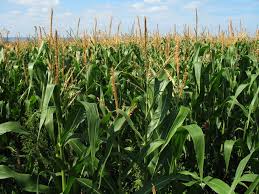 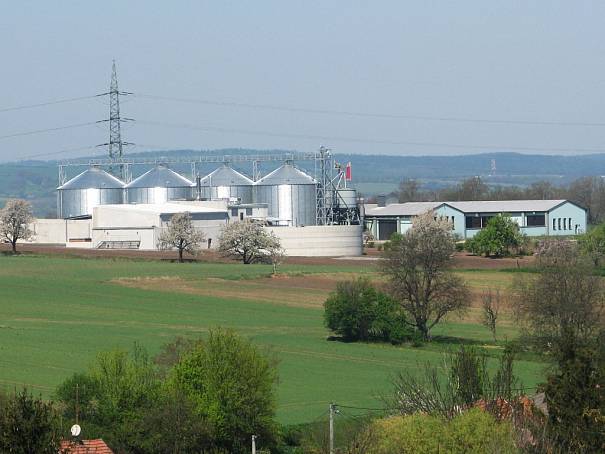 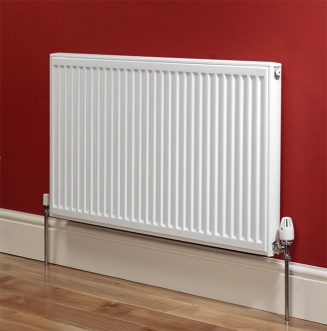 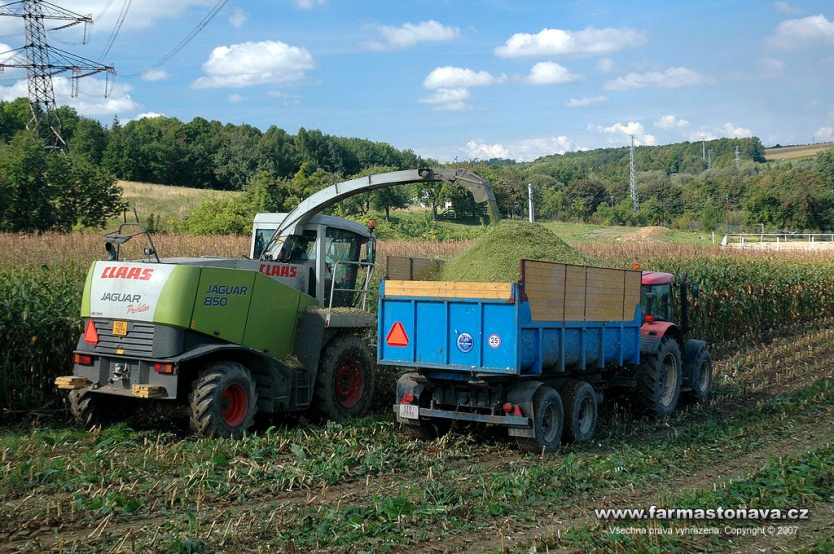 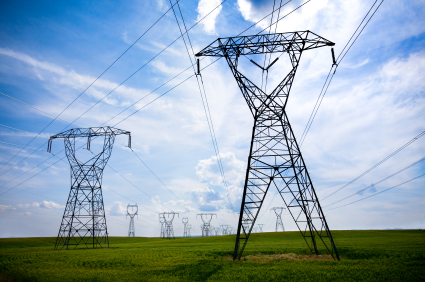 From the garden to the market
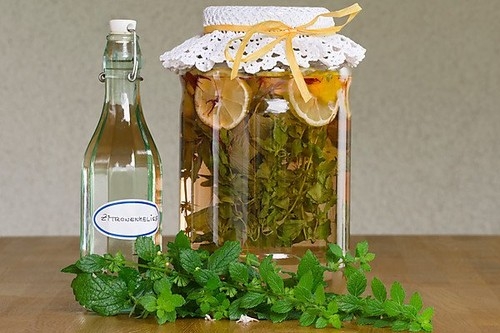 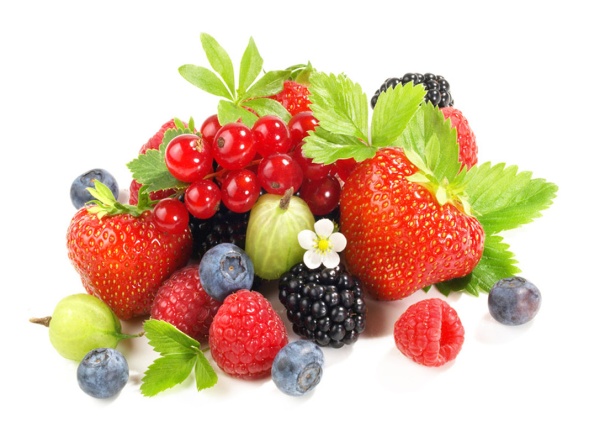 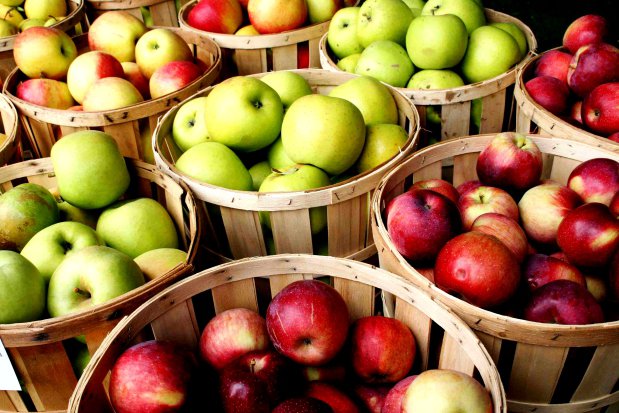 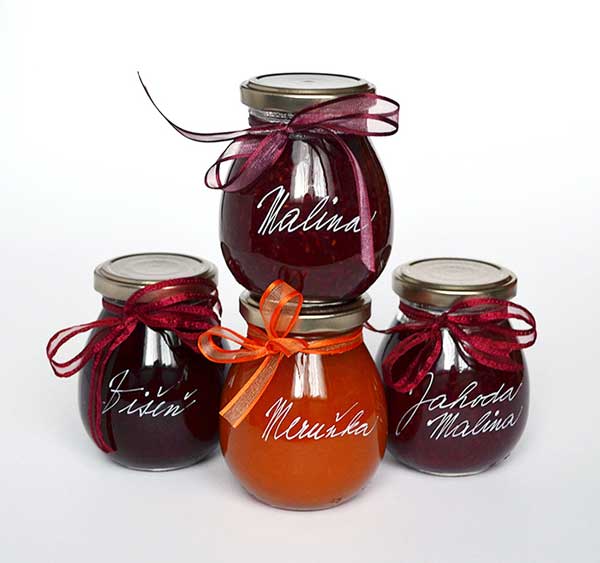 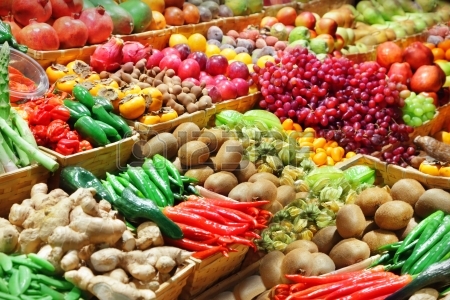 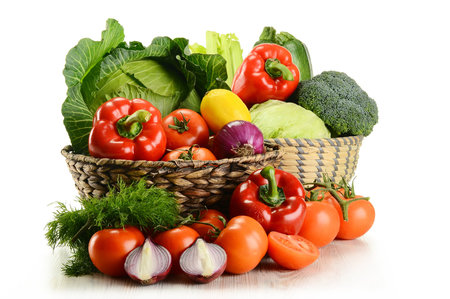 Supermarket ?    or      Farm market?
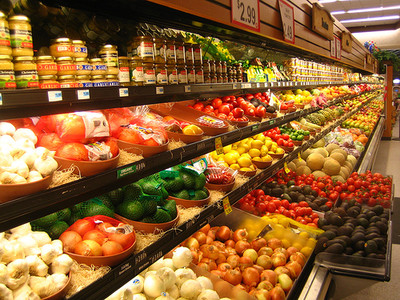 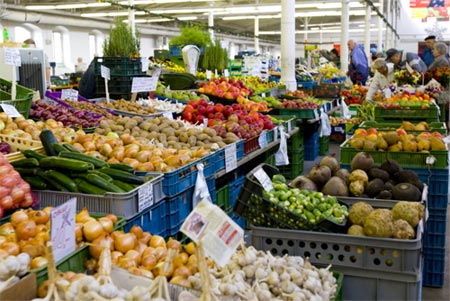 Interesting information about the crops and products made from them

Answer the following questions:

1 Where do potatoes come from?

2 When were they first brought to Europe? 

3 Where does maize come from?  

4 When did people start growing maize?   

5 When did it get to Europe?    

6 People also call chips:

7 Chips first appeared in Belgium in the 19th century. Do you know why?
Answers
1 Where do potatoes come from?			Peru

2 When were they first brought to Europe? 		16th century

3 Where does maize come from? 			Middle America 

4 When did people start growing maize? 		7,000 – 10,000 years B.C.  

5 When did it get to Europe?			16 – 17th centuries    

6 People also call chips:				pommesfrites, French Fries

7 Chips first appeared in Belgium in the 19th century.	Do you know why?

People by the river used to eat fried small fish. In winter, when the river was
frozen, they didn´t have any fish so they replaced it by fried potatoes cut in pieces.
Thank you for your attention